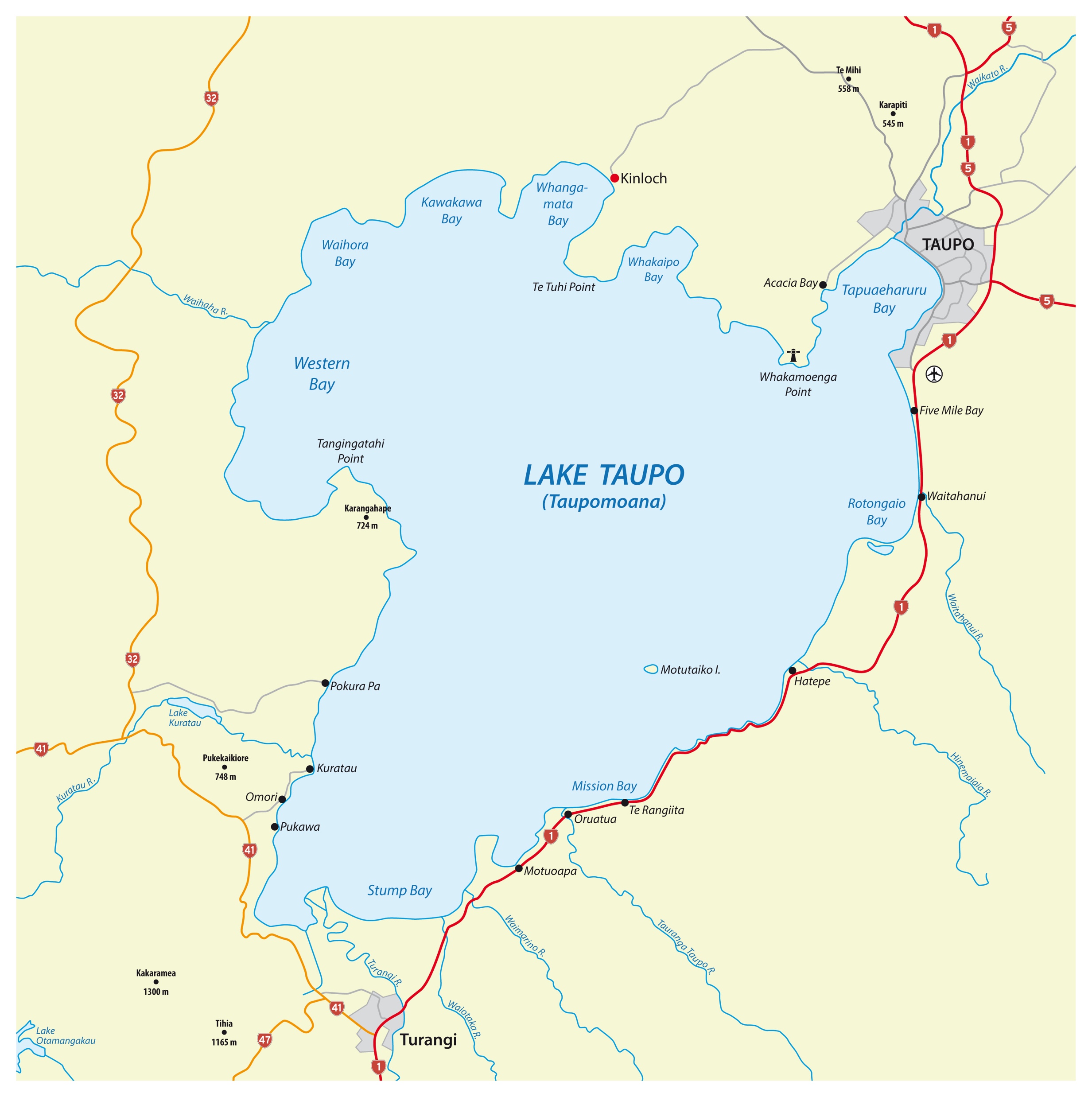 42 km
30 km
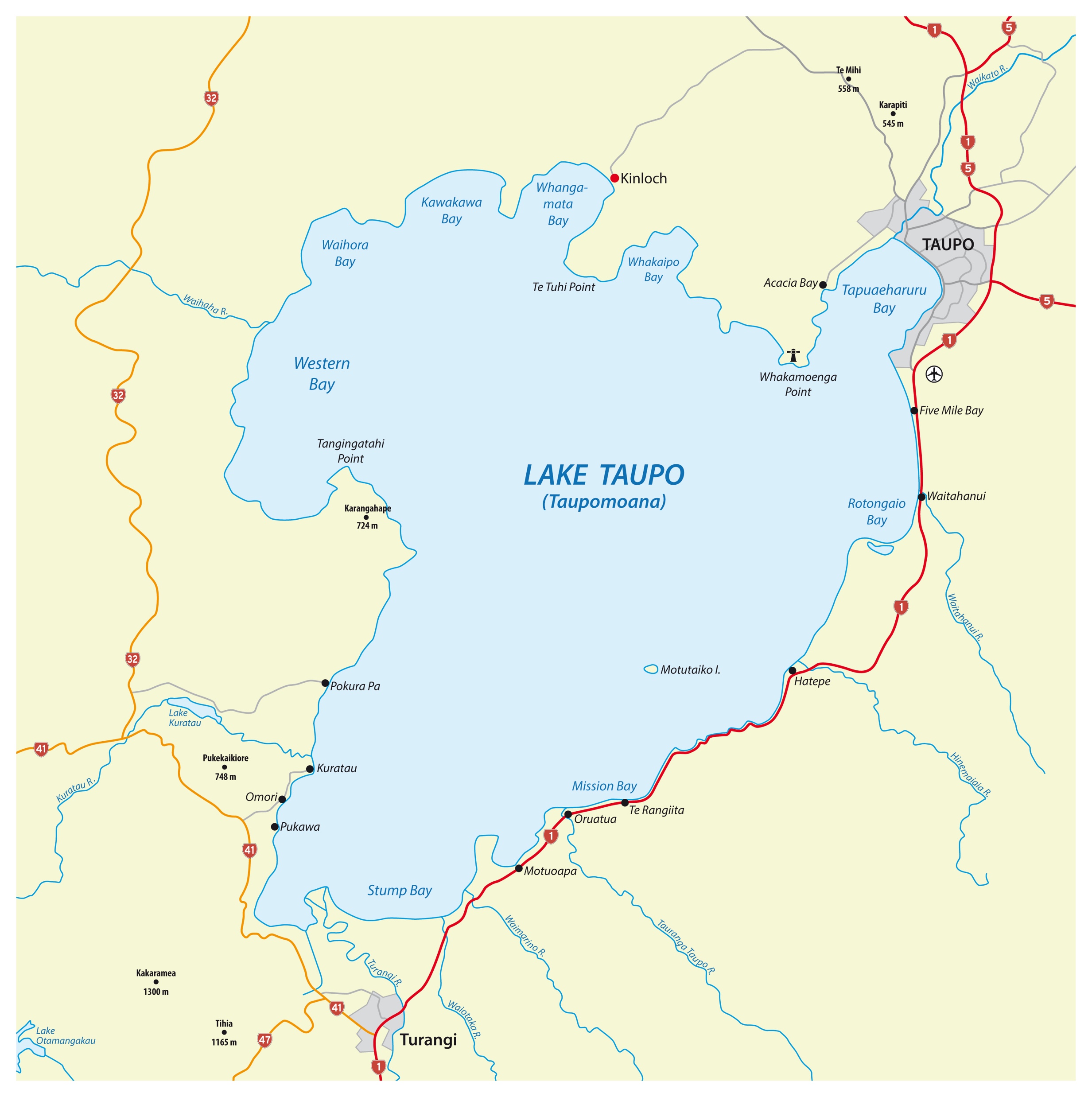 26 km
25 km
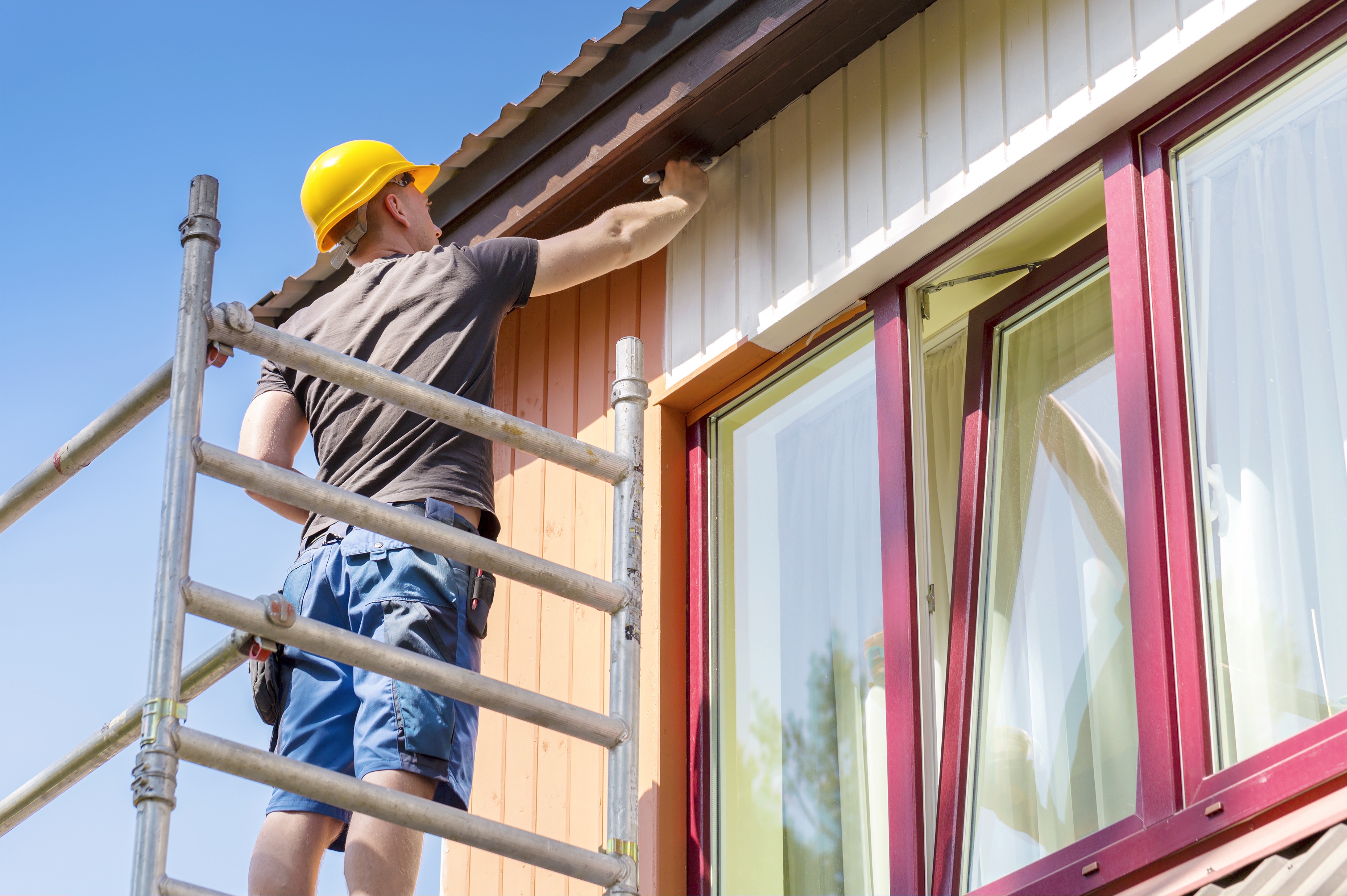 Painters and plasterers are very interested in surface area.
What does surface area mean?
Why are painters and plasterers so interested?
6cm
4cm
10cm
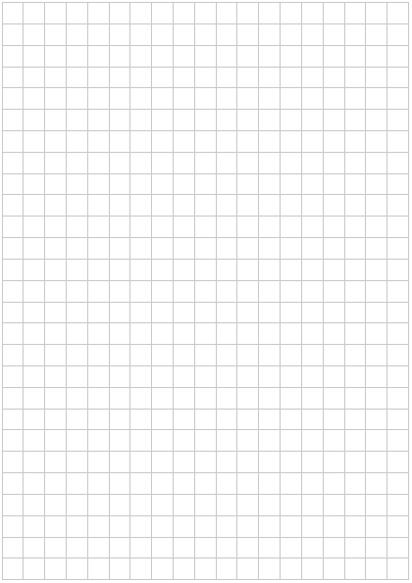 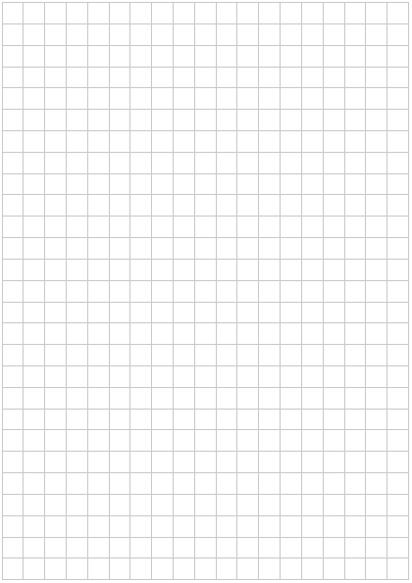